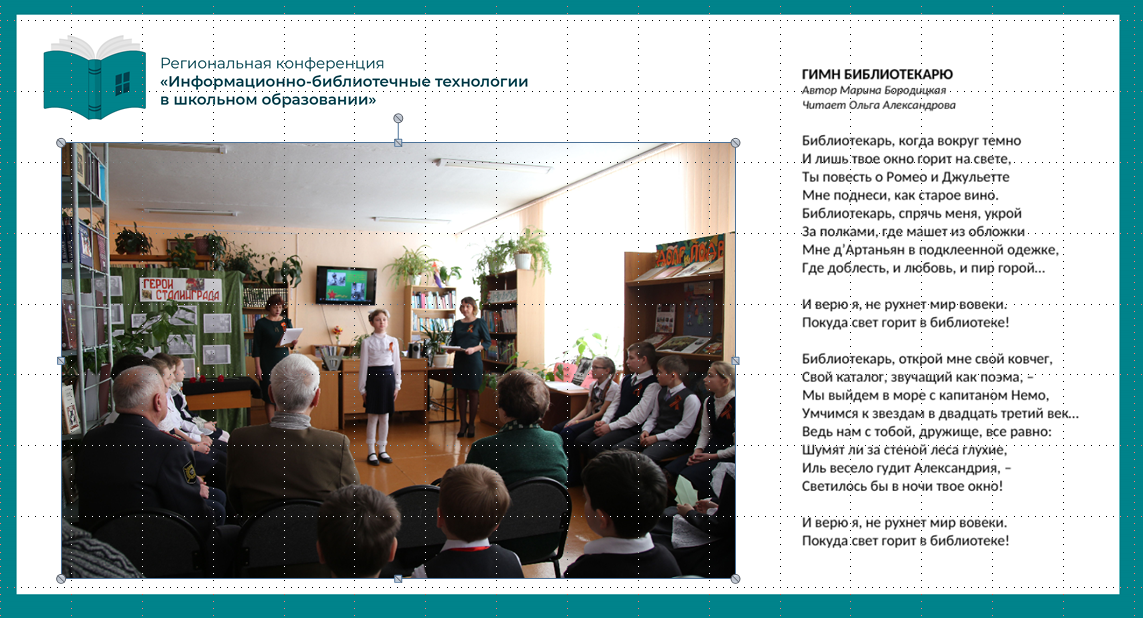 МБУК «Централизованная библиотечная система имени В. К. Арсеньева»
Посети нас в Сети: веб-проекты центральной детской библиотеки
Арсеньев
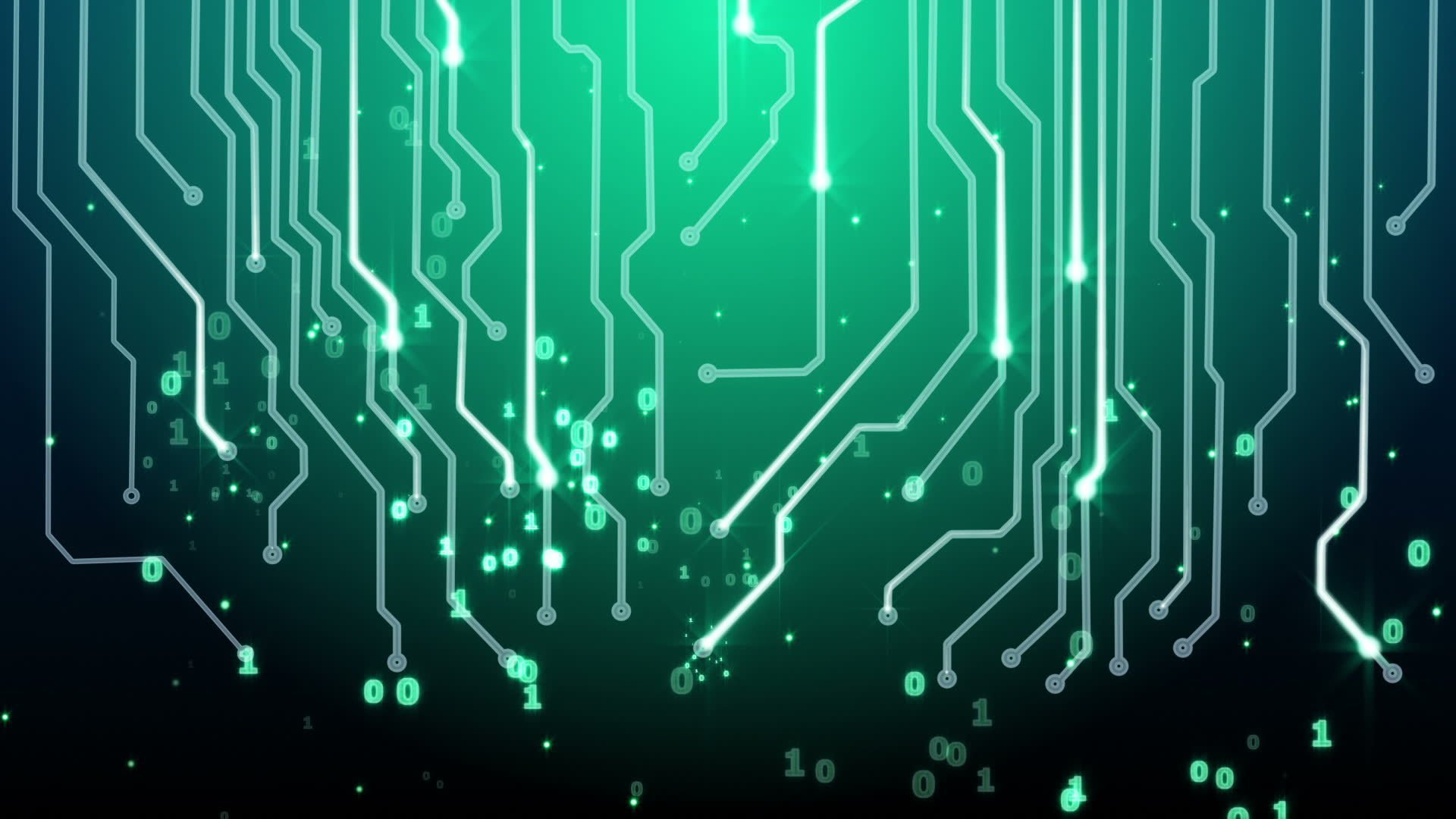 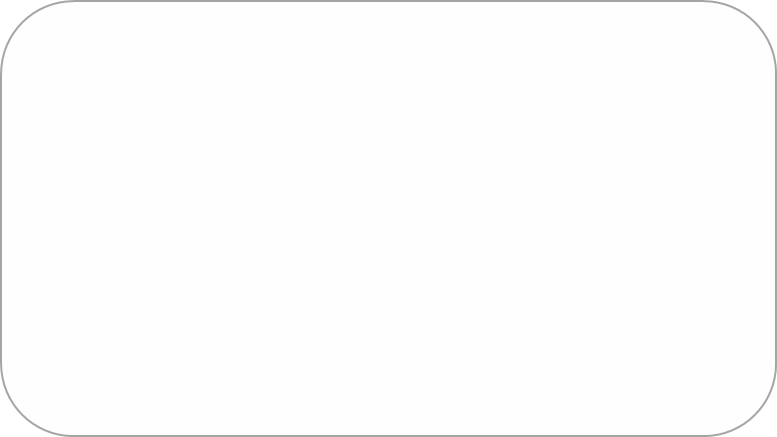 САЙТ ЦДБ
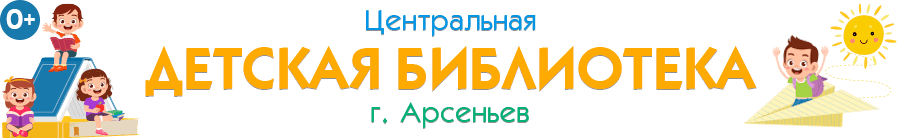 .
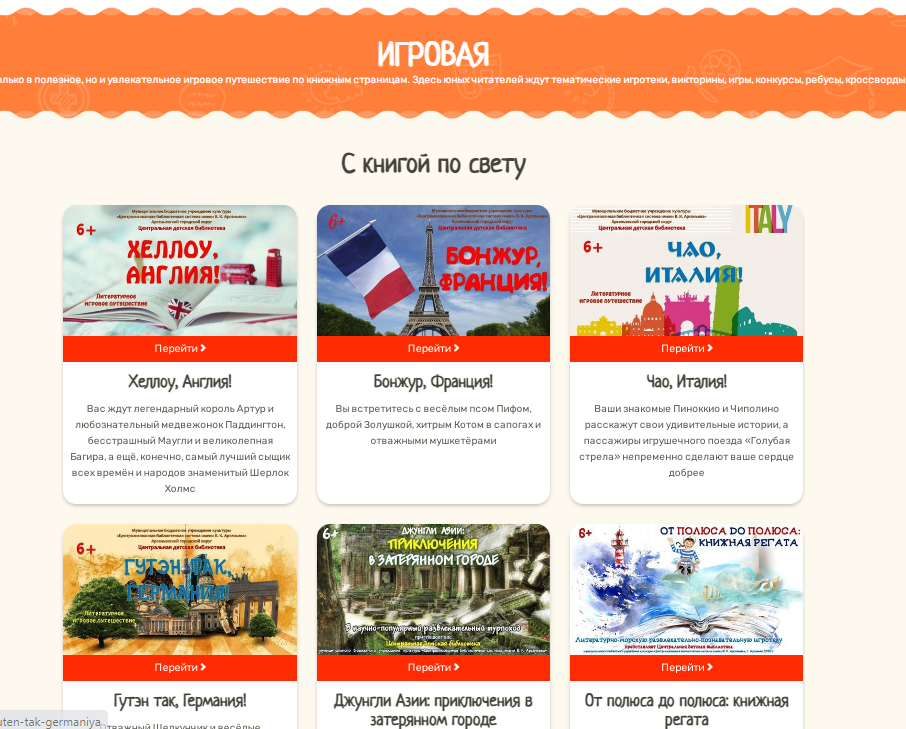 http://cdb.cbs-ars.ru/
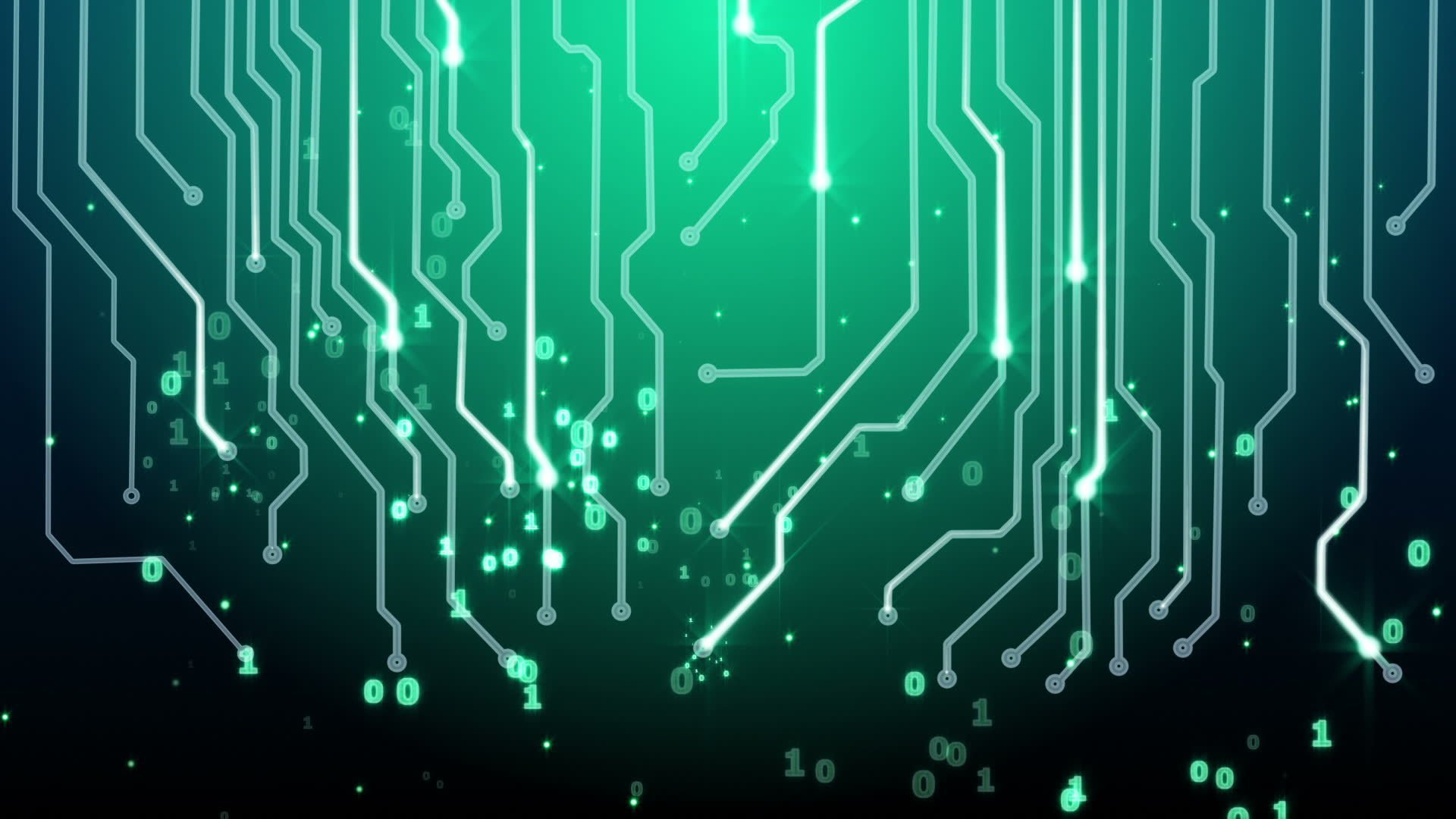 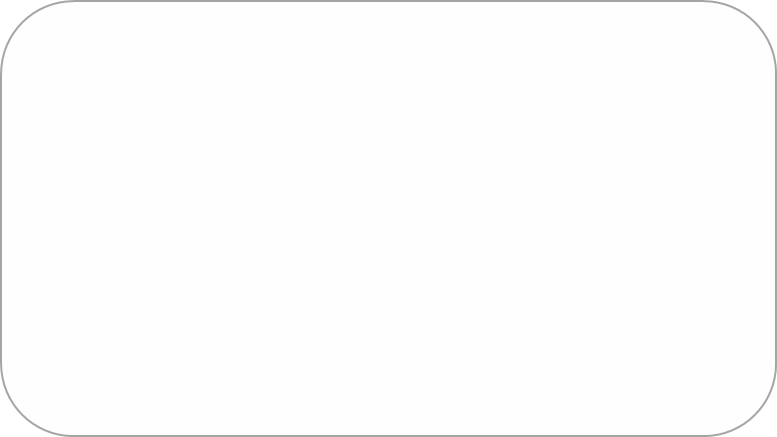 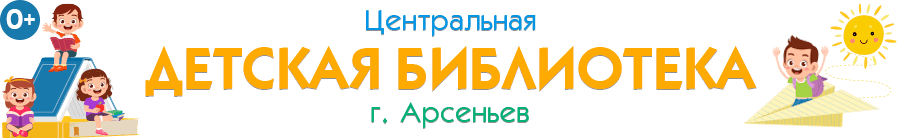 .
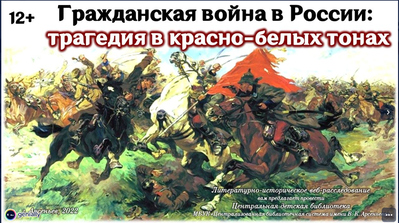 http://cdb.cbs-ars.ru/chto-pochitat/187-grazhdanskaya-vojna-v-rossii-tragediya-v-krasno-belykh-tonakh
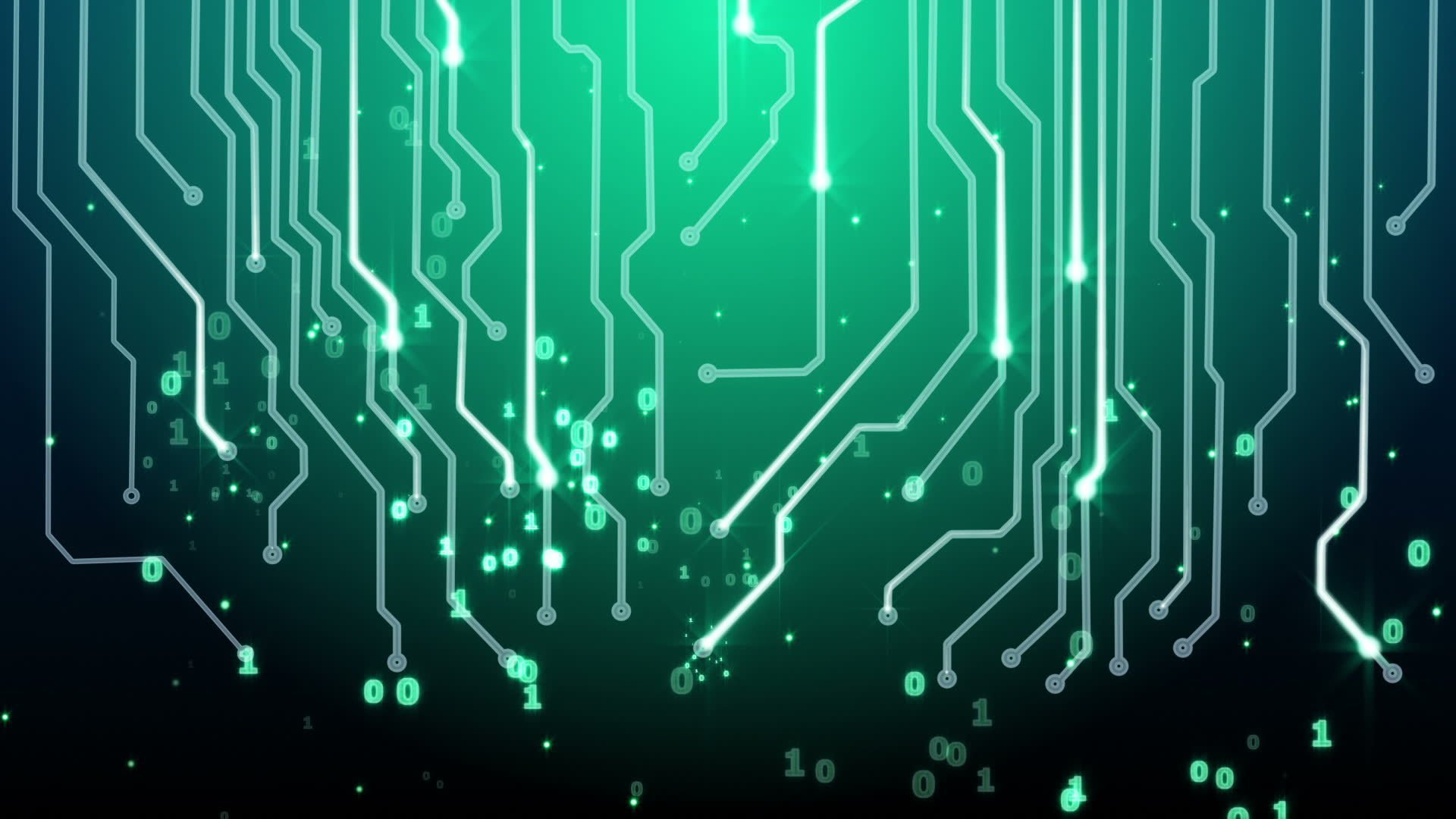 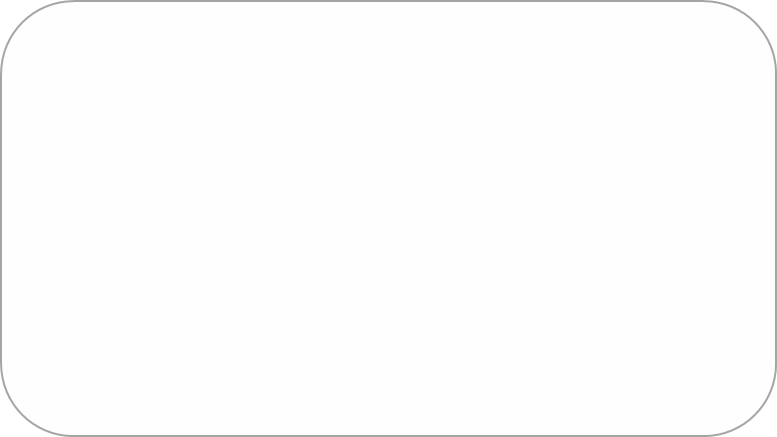 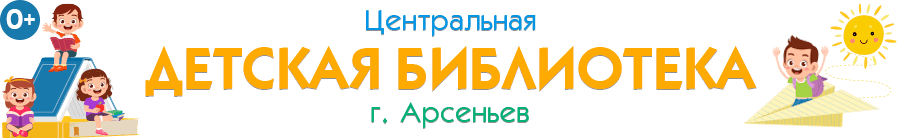 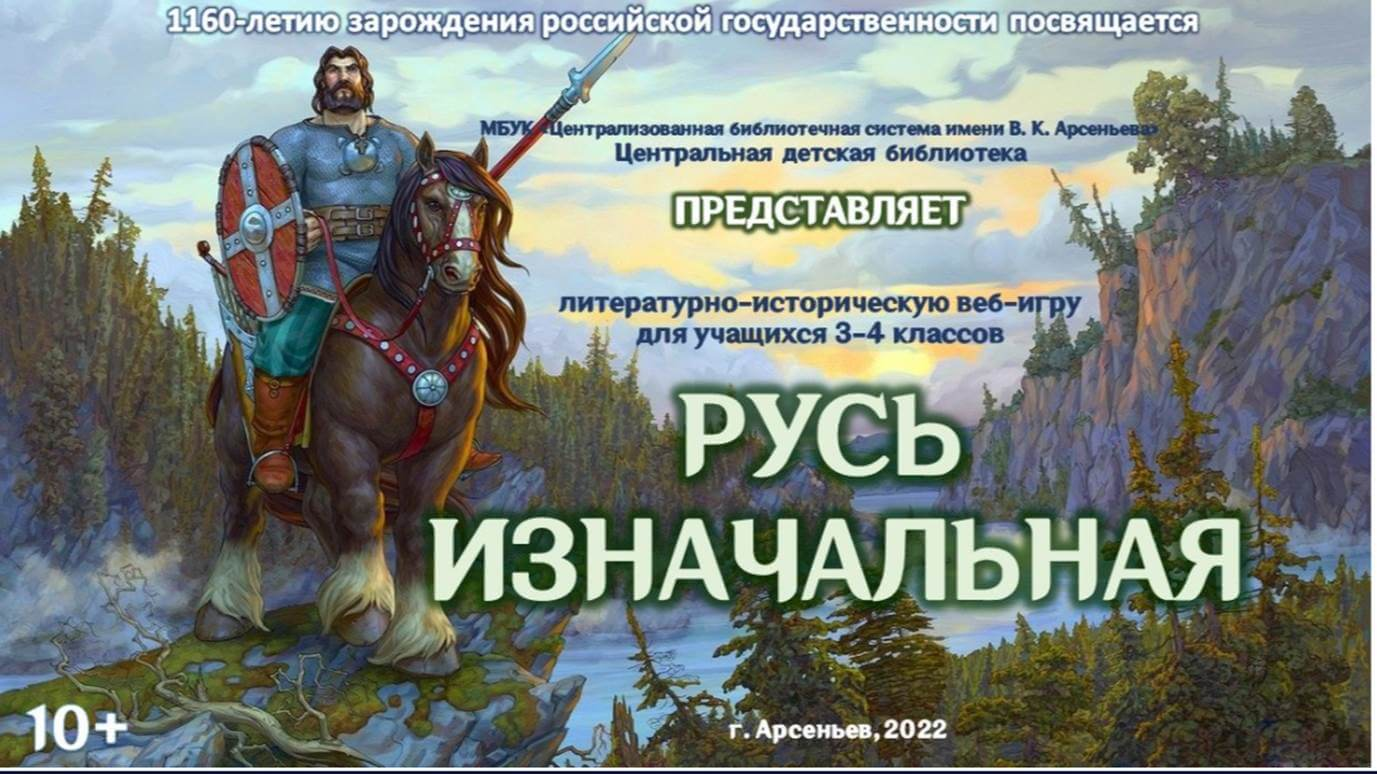 .
http://cdb.cbs-ars.ru/akcii-konkursi/117-3-4
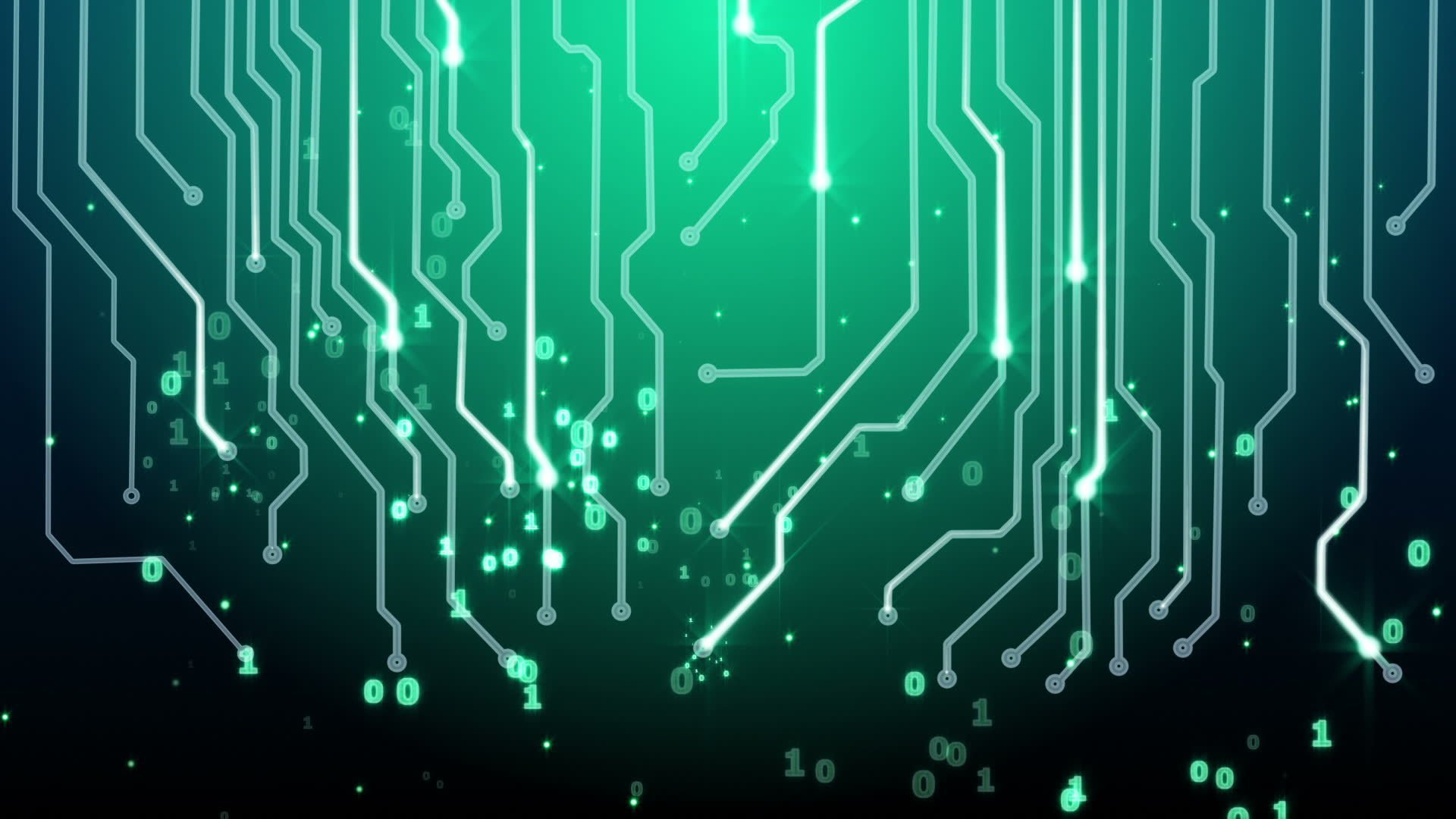 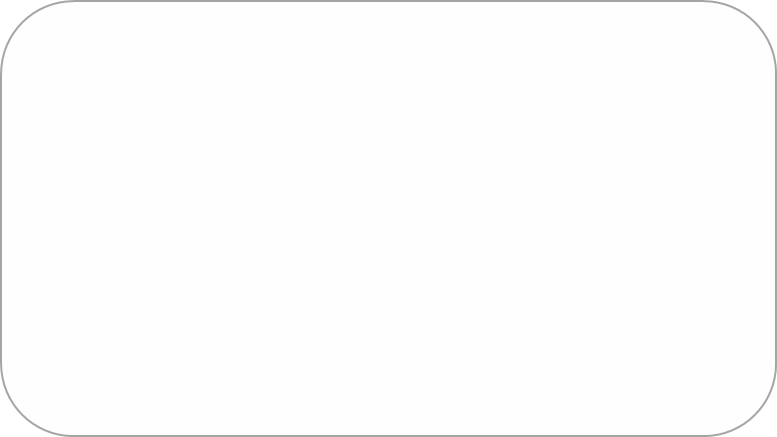 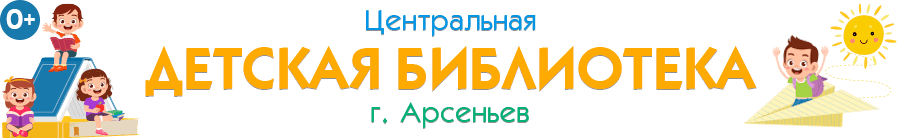 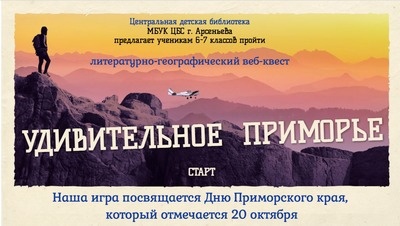 .
http://cdb.cbs-ars.ru/akcii-konkursi/185-stan-uchastnikom-kraevedcheskogo-veb-kvesta
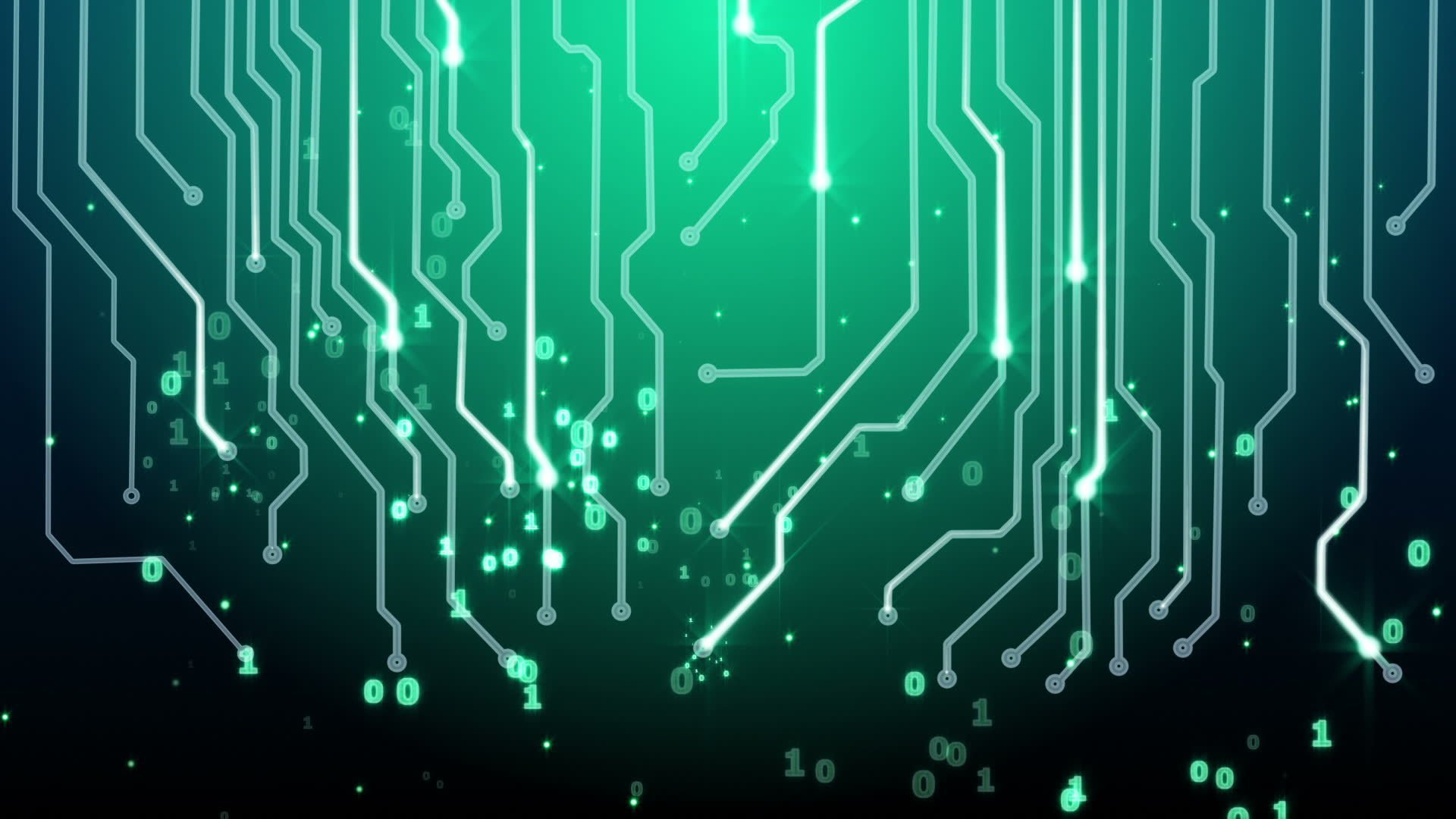 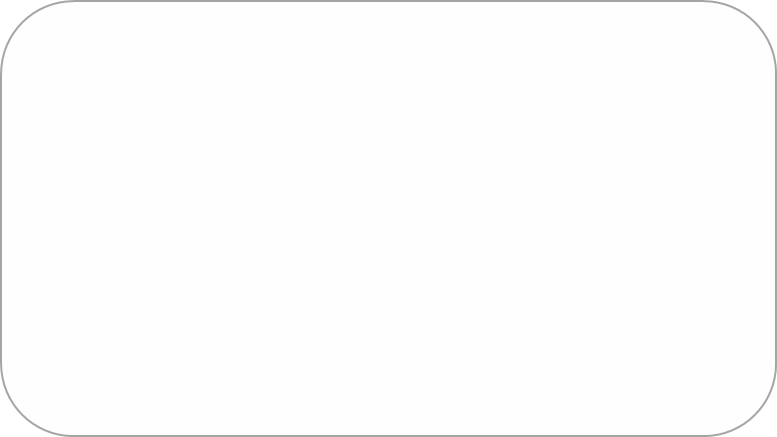 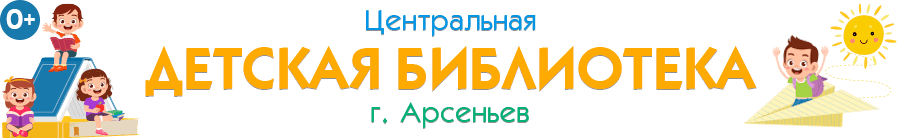 .
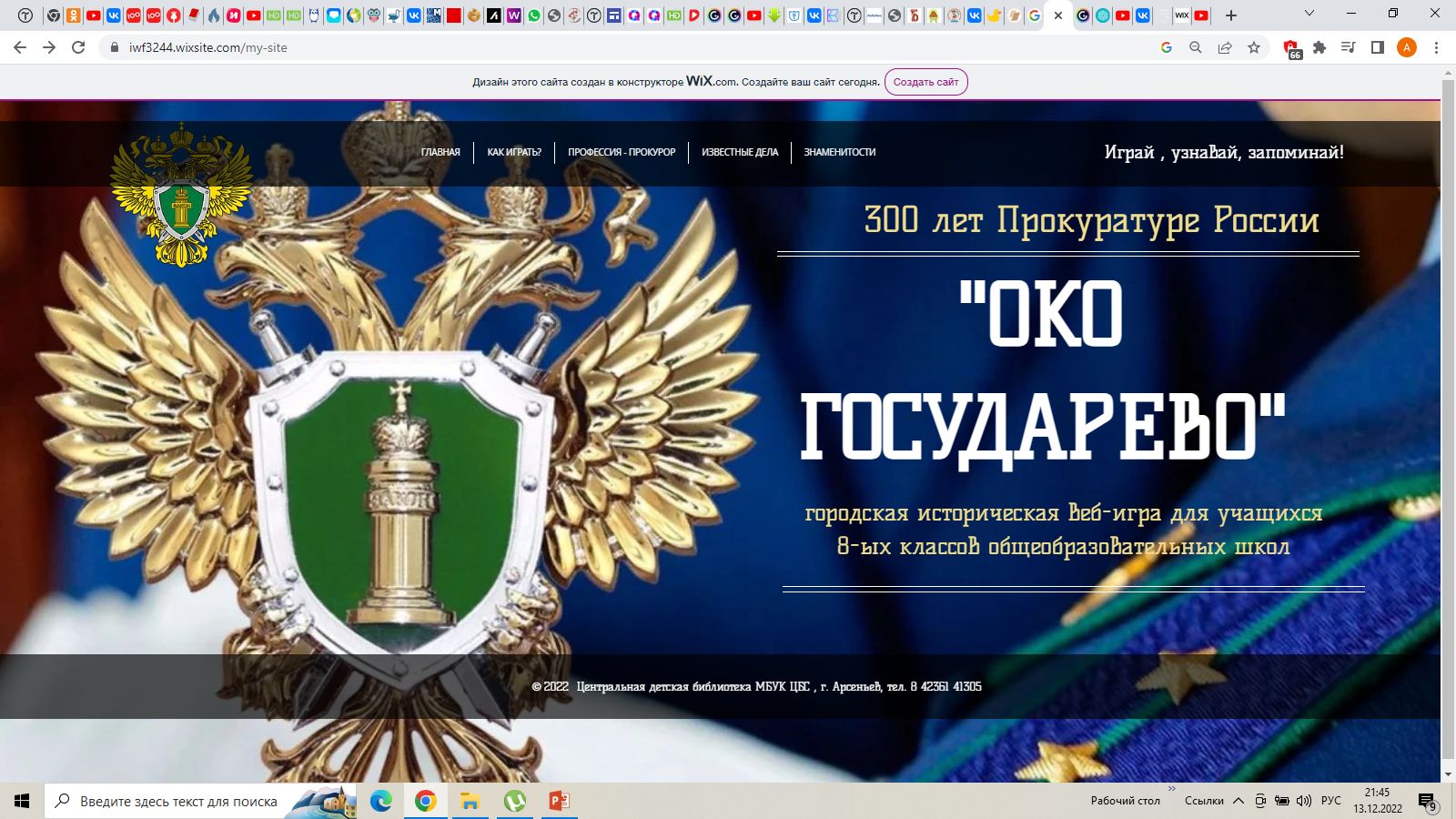 http://cdb.cbs-ars.ru/akcii-konkursi/139-vesennie-istoricheskie-veb-turniry-v-detskoj-biblioteke
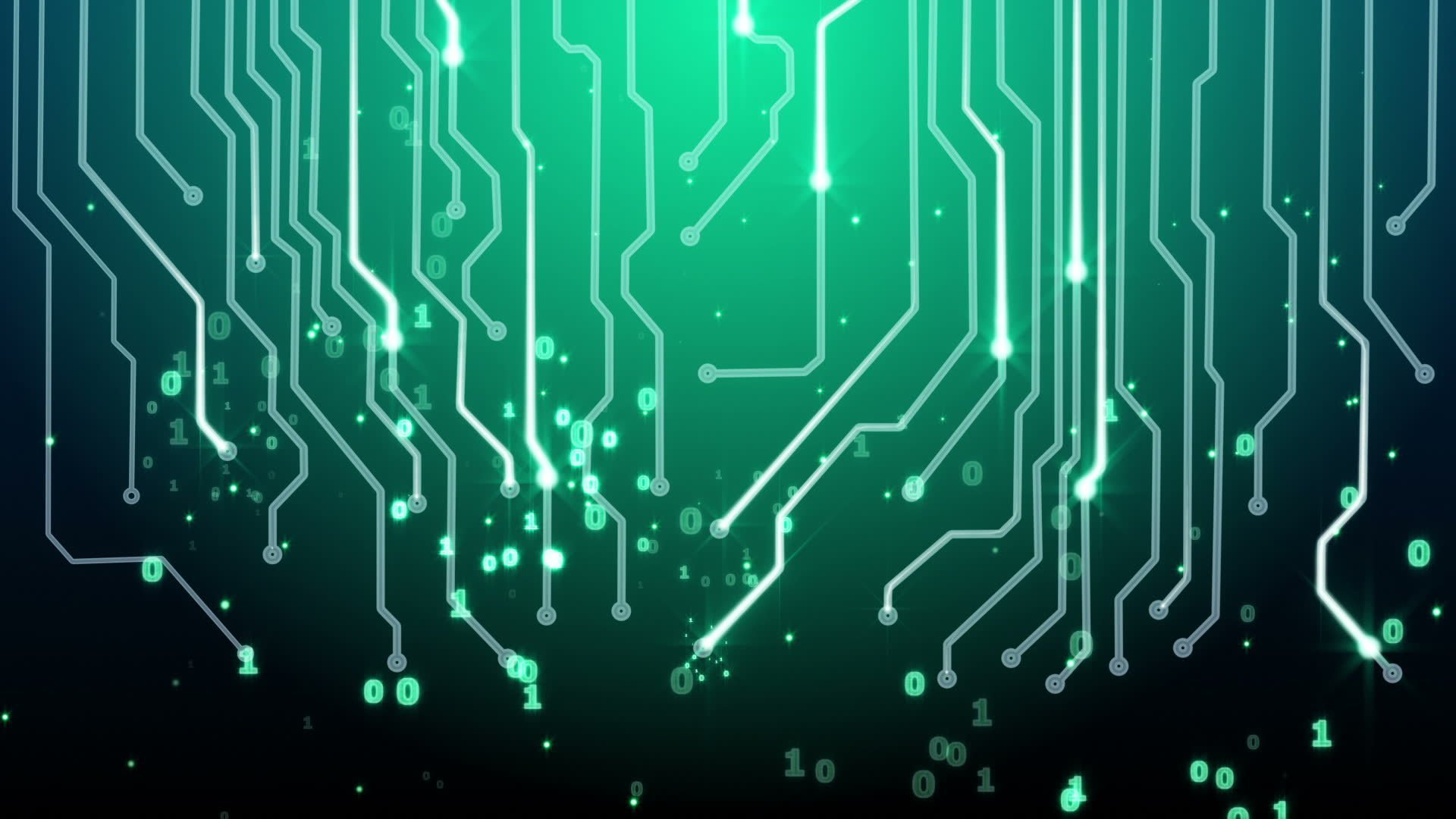 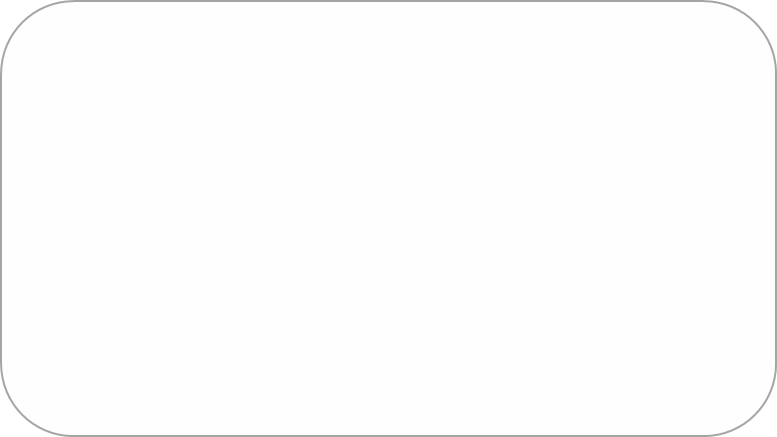 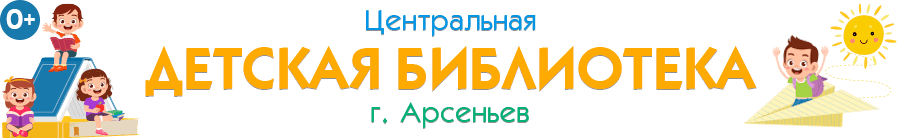 .
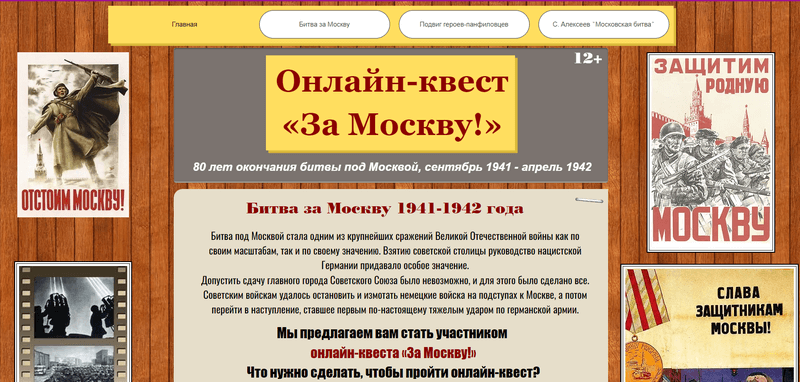 HTTPS://KARNAJICKAYA90.WIXSITE.COM/MY-SITE-5
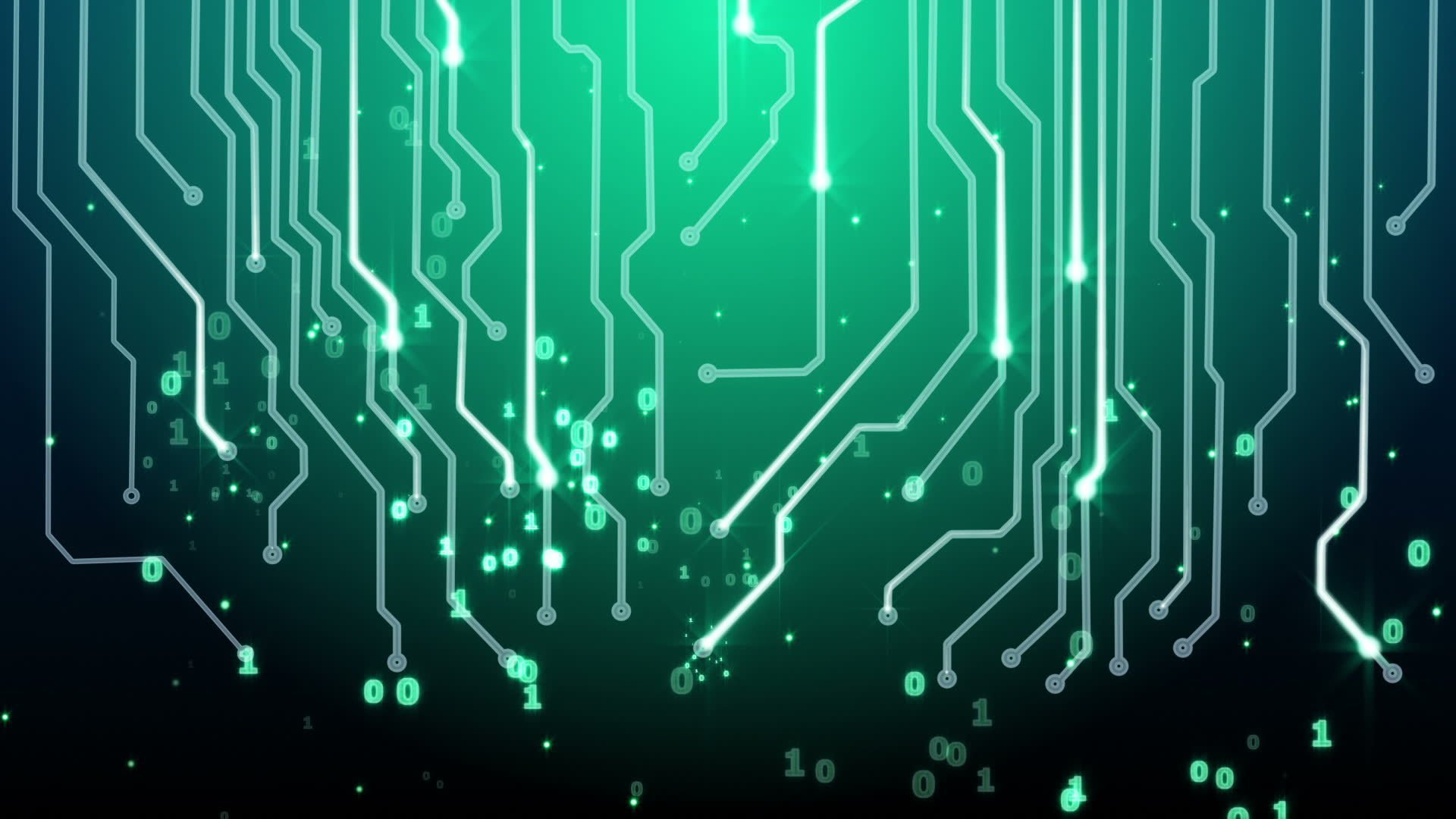 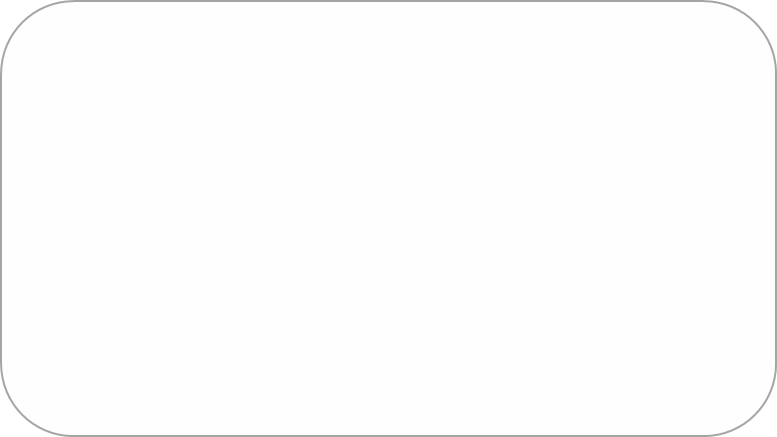 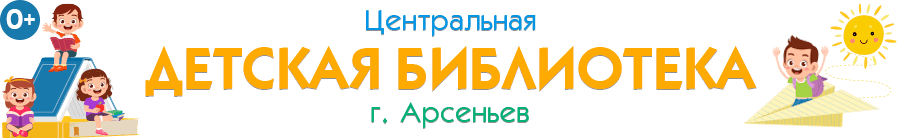 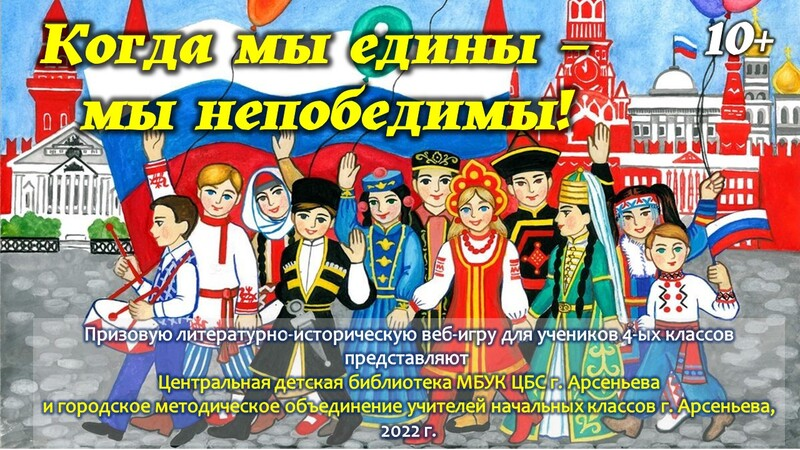 .
http://cdb.cbs-ars.ru/akcii-konkursi/192-stan-uchastnikom-istoricheskoj-veb-igry
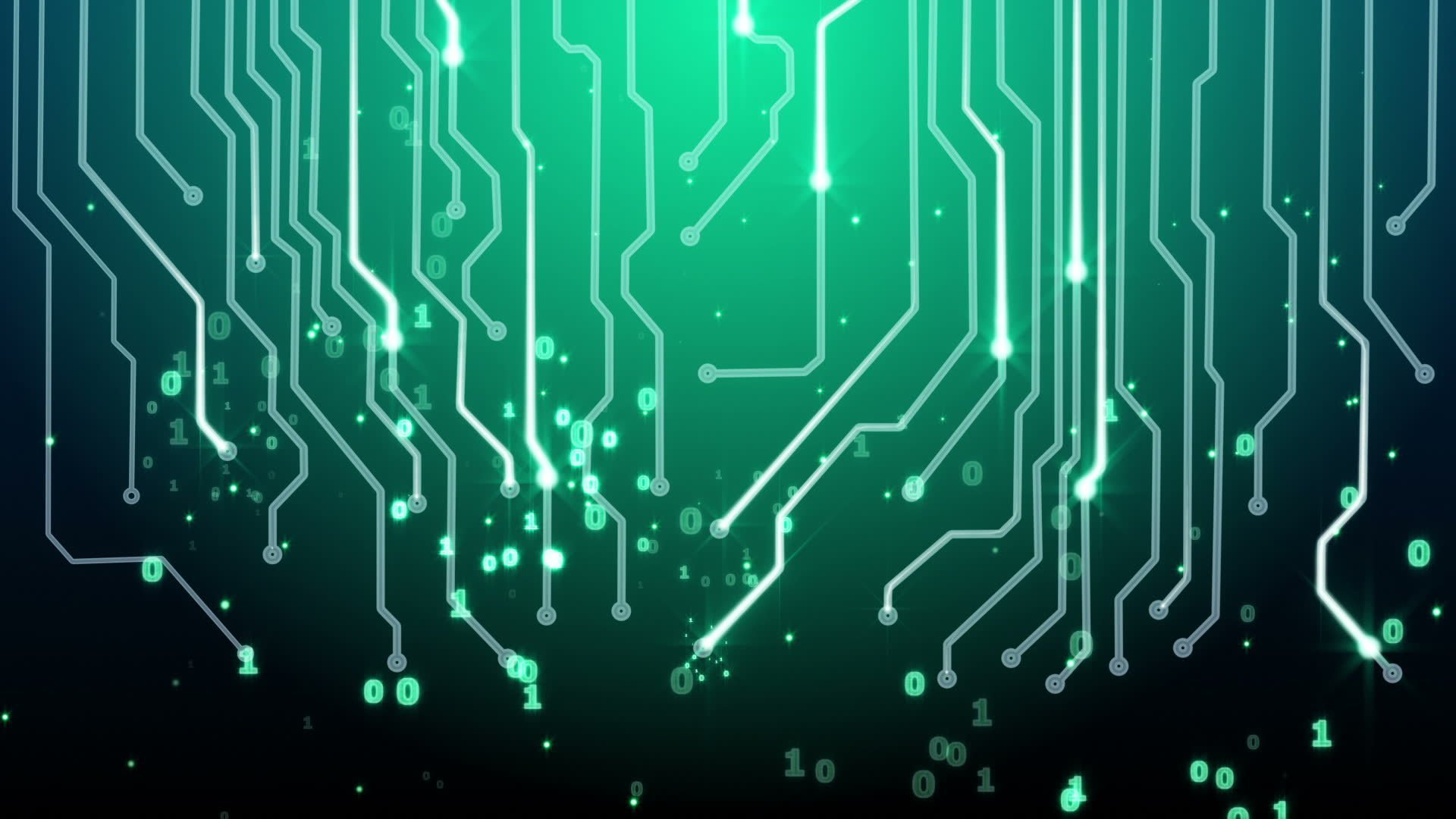 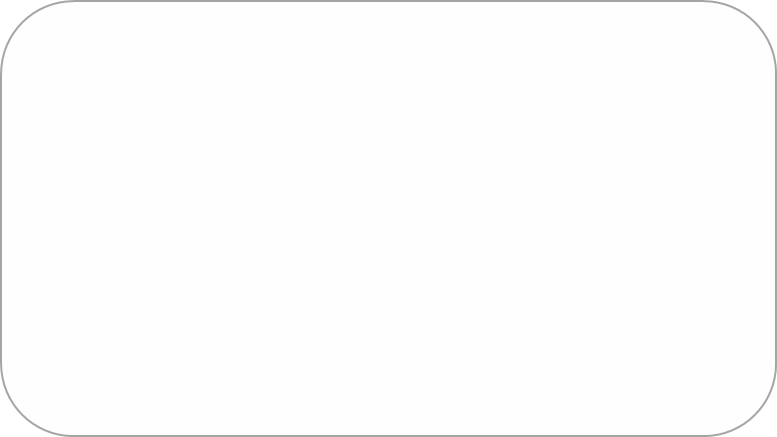 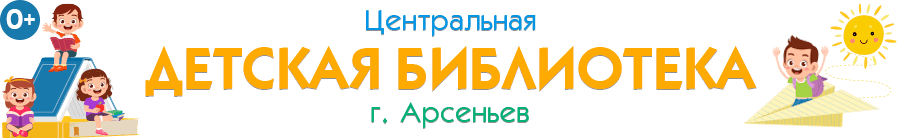 .
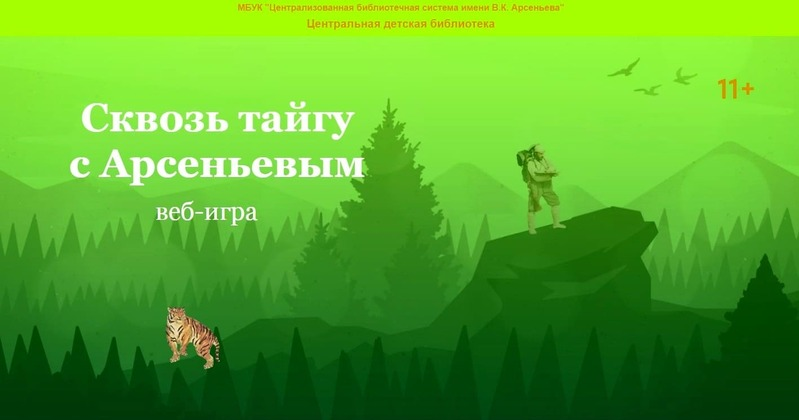 http://cdb.cbs-ars.ru/kraevedenie/151-11
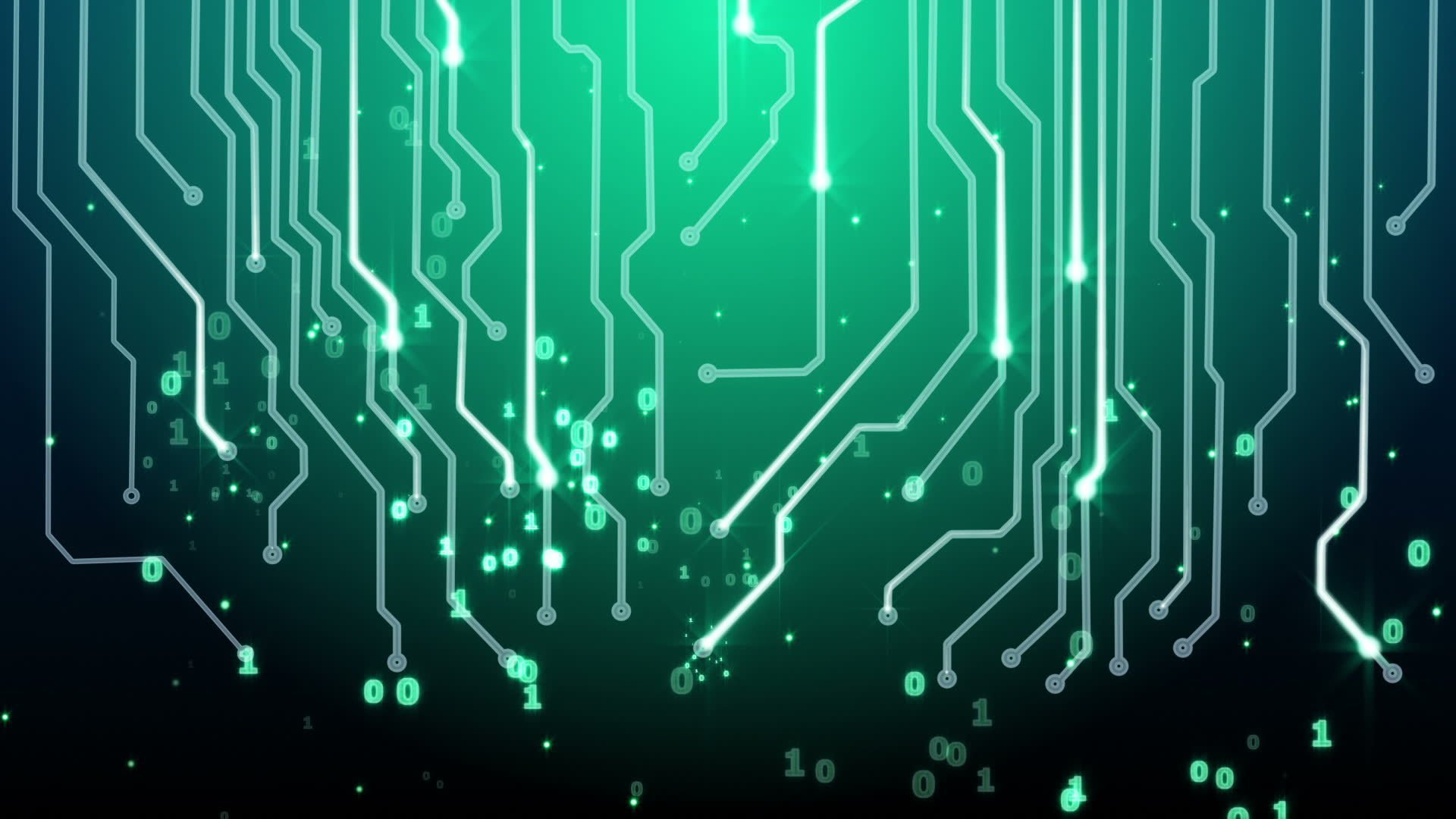 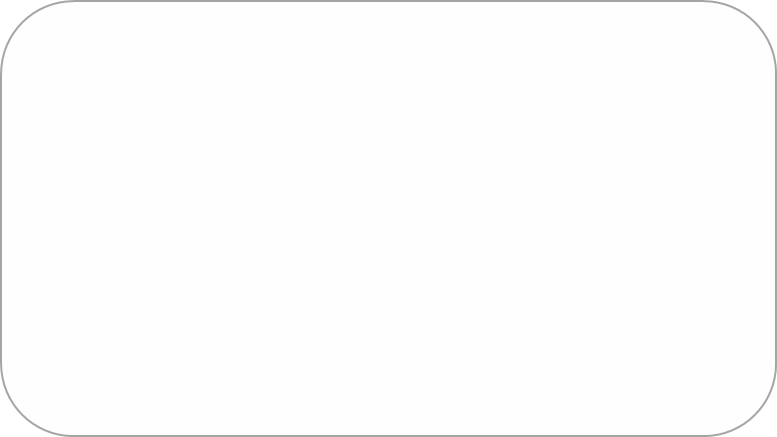 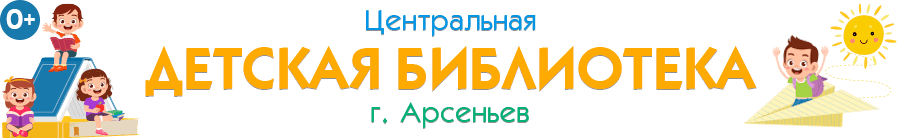 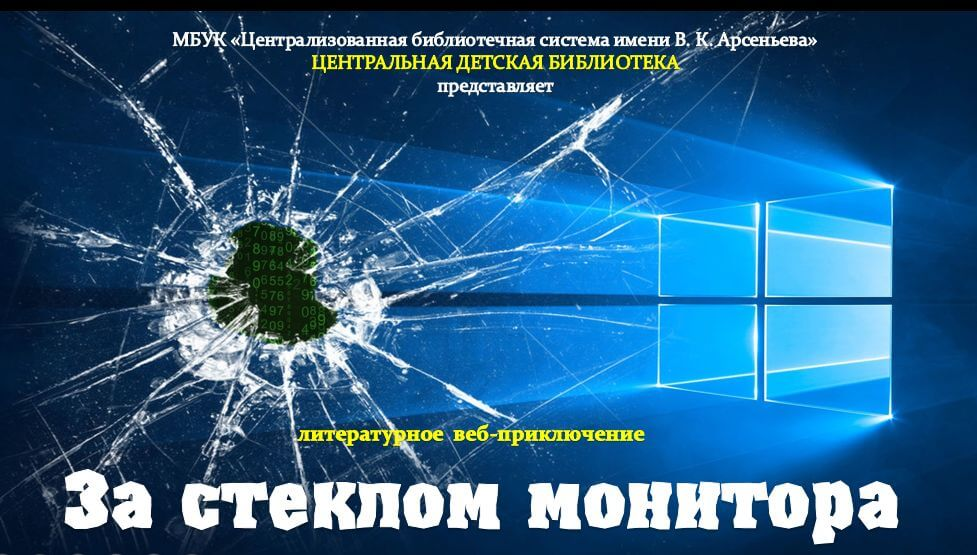 .
http://cdb.cbs-ars.ru/20-igrovaya/102-za-steklom-monitora
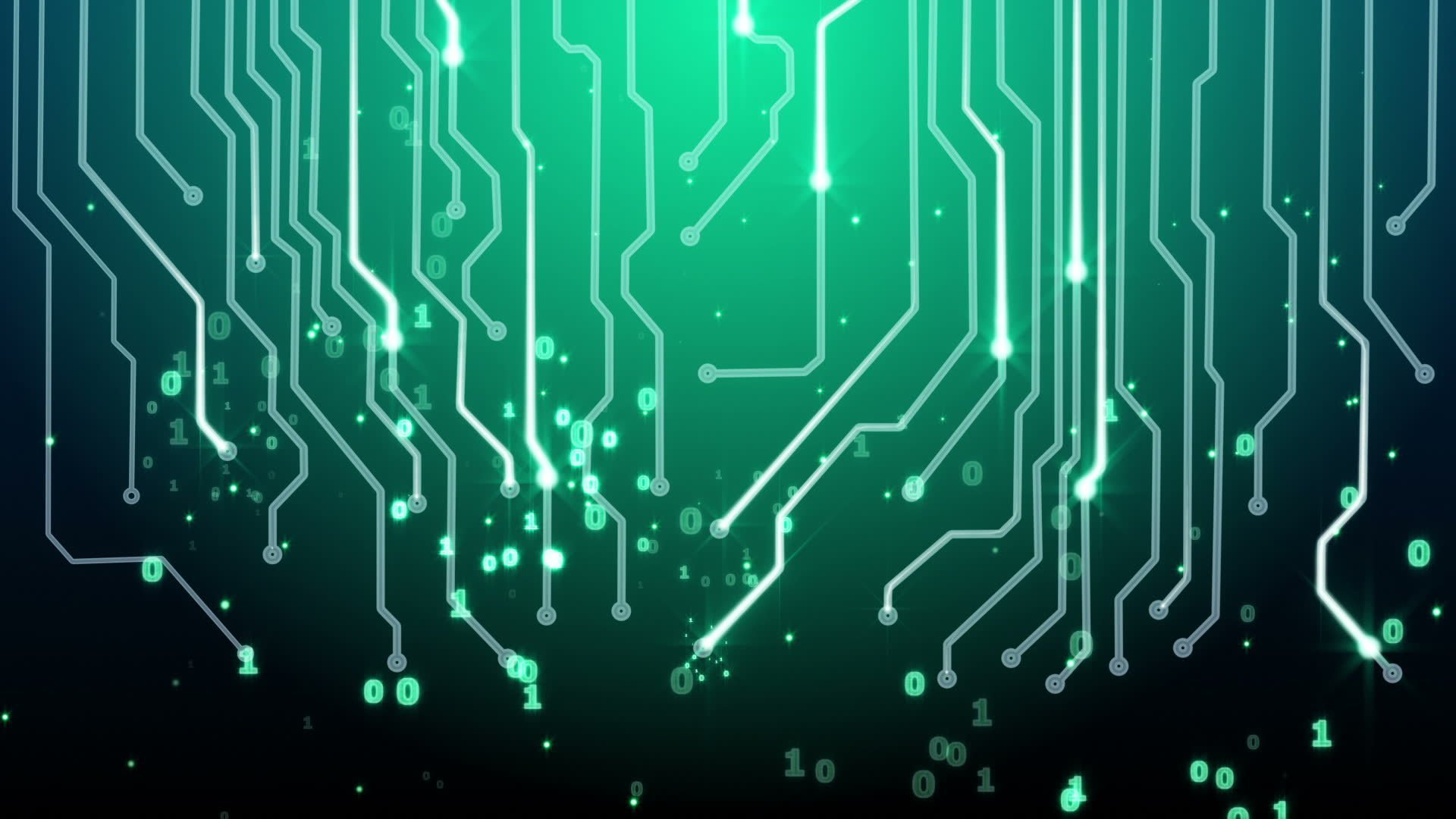 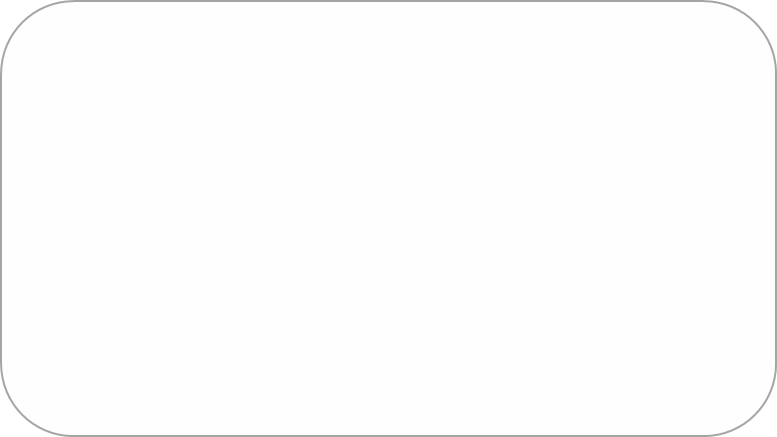 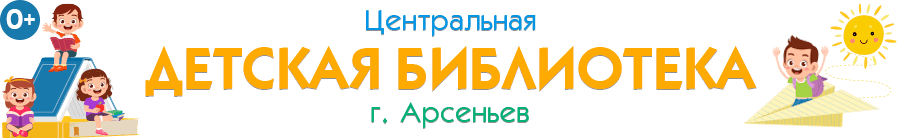 .
Коломиец Анна Анатольевна,
заведующая Центральной детской библиотекой МБУК ЦБС г. Арсеньева

Тел.: 89147397366
Эл. почта: cdb@cbs-ars.ru